Coring and Sampling Techniques
Stumps/Deadwood, Purposefully Harvested (cross-sections)

Purposefully Harvested, Live Trees (coring)
Does not kill the tree
Technique can also be used to sample archaeological specimens, sacred pieces, artwork using different diameters of increment borers or other instrumentation

Research permits and permission to access property are essential so this is a practice that should only be done by forestry officials and permitted researchers!!!
Sample Selection, Preparation & Analysis
Species sampled are identified/selected by research team based on the research question to be answered
A fire ecologist may want fire scarred samples
An archaeologist may want structural samples


Samples are cut to the appropriate size, mounted and sanded to expose the best view of the rings
As samples are analyzed, they may require special handling, labelling and re-sanding 
Analysis: Human eye, Microscopes, Scanning, Cell Staining, Cellulose Grinding and Isotope Analysis: 
Simple  Complex based on the needs of the researcher
Photographs of Cores and Coring
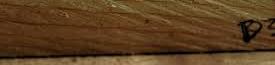 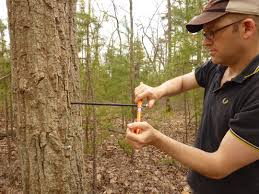 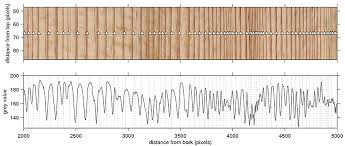 Tree-Ring Preparation & Analysis
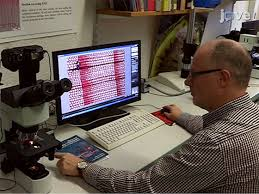 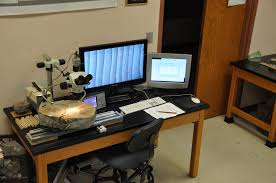 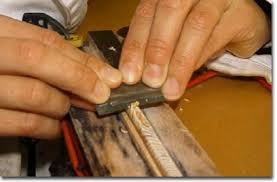 Tree-Ring Vocabulary Terms (A-Z)
Annual Ring
Anthropogenic
Bark
Branch
Cambium
Carbon Cycle
Cell
Cellulose
Climate
Core
Cross-Dating
Cross-Section
Dendrochronology
Disturbance
Drought
Earlywood
Evapotranspiration



Fire Regime
Fire Scar
Fire Severity
Fire Triangle
Geography
Geology
Hardwood
Increment Borer
Insect
Instrumentation
Interdisciplinary
Latewood
Limiting Factor
Master Chronology
Nutrients
Palmer Drought Severity Index (PDSI)



Phenology
Phloem
Photosynthesis
Precipitation
Proxy
Ray
Resin Duct
Sapwood
Signal
Skeleton Plotting
Standardization
Tree-Cookie
Topography
Variability
Vessel 
Wildland Urban Interface
Xylem
Dendrochronology Workshop Kit
Your Dendrochronology Kit contains the following items:

Workshop Notebook with lessons and supplementary materials
Thumbdrive with lesson plans and supplementary materials
Cross-Sections and Cores
Re-useable Dry Erase Laminates 
Macrolenses (for use with a cell phone camera for magnification)
Magnifying Glasses
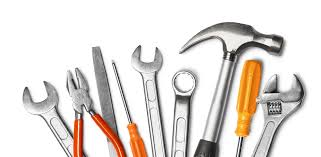 UA Laboratory of Tree-Ring Research Contact Information
Free Resources for Educators and Students of any age!
Field trips
Classroom visits
Lesson materials
Lab visits
Specialist talks
Portable Dendro Kits
Tucson Festival of Books
LTRR Main Website: http://ltrr.arizona.edu/
LTRR Outreach Website: http://ltrr.arizona.edu/outreach
LTRR Public Calendar of Events: http://ltrr.arizona.edu/calendar/month
LTRR Facebook Page http://goo.gl/2qRGqS

Pamela Pelletier – Director of Outreach,  Sky Island Science Investigators Program
pamela@email.arizona.edu  T. 520.248.9933

Arin Haverland – Outreach, Research, and Education 
arin@email.arizona.edu T. 520.248.0714

Randall Smith – Retired Educator and Docent
rssmars@aol.com

Will Smalzer - Retired Educator and Docent
wsmalzer@yahoo.com

Janice Gallagher - Retired Educator and Docent
jregallagher@hotmail.com
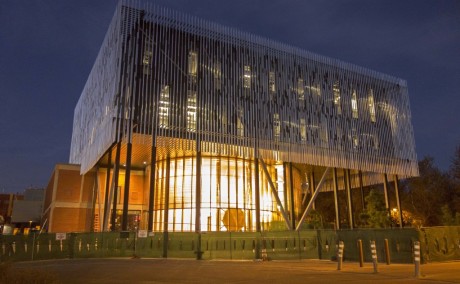 Online Resources: Readings & Videos I
http://ltrr.arizona.edu/outreach/sky-island-science-investigators LTRR info on 4-8th grade field classes


http://ltrr.arizona.edu/outreach/become-docent LTRR Activities


http://ltrr.arizona.edu/outreach/tree-ring-open-house-tucson-festival-book LTRR Event Info


http://ltrr.arizona.edu/content/art-bryant-bannister-tree-ring-building LTRR News Story


http://video.pbs.org/video/2330301577/    LTRR News Story


http://www.nytimes.com/2015/04/14/science/californias-history-of-drought-repeats.html?smid=fb-share&_r=0  NYT News Story


http://uanews.org/story/the-art-and-science-of-the-environment   UA News Story


https://goo.gl/21vkYx UA News Story
Online Resources: Readings & Videos II
http://uanews.org/story/the-lord-of-the-tree-rings  UA News Story


http://www.bbc.com/news/science-environment-31588671 BBC News Story


http://goo.gl/QeIT1x    video


http://video.pbs.org/video/2330301577/  video


http://www.npr.org/2012/08/23/159373691/how-the-smokey-bear-effect-led-to-raging-wildfires NPR video


http://www.12news.com/story/weather/talking-weather/2015/11/15/treering-time-travel/75837144/  LTRR on ABC News Phoenix